Thứ   tư  ngày 4   tháng  10   năm 2023 

TIẾNG VIỆT
Bài viết 1: Tả cây cối
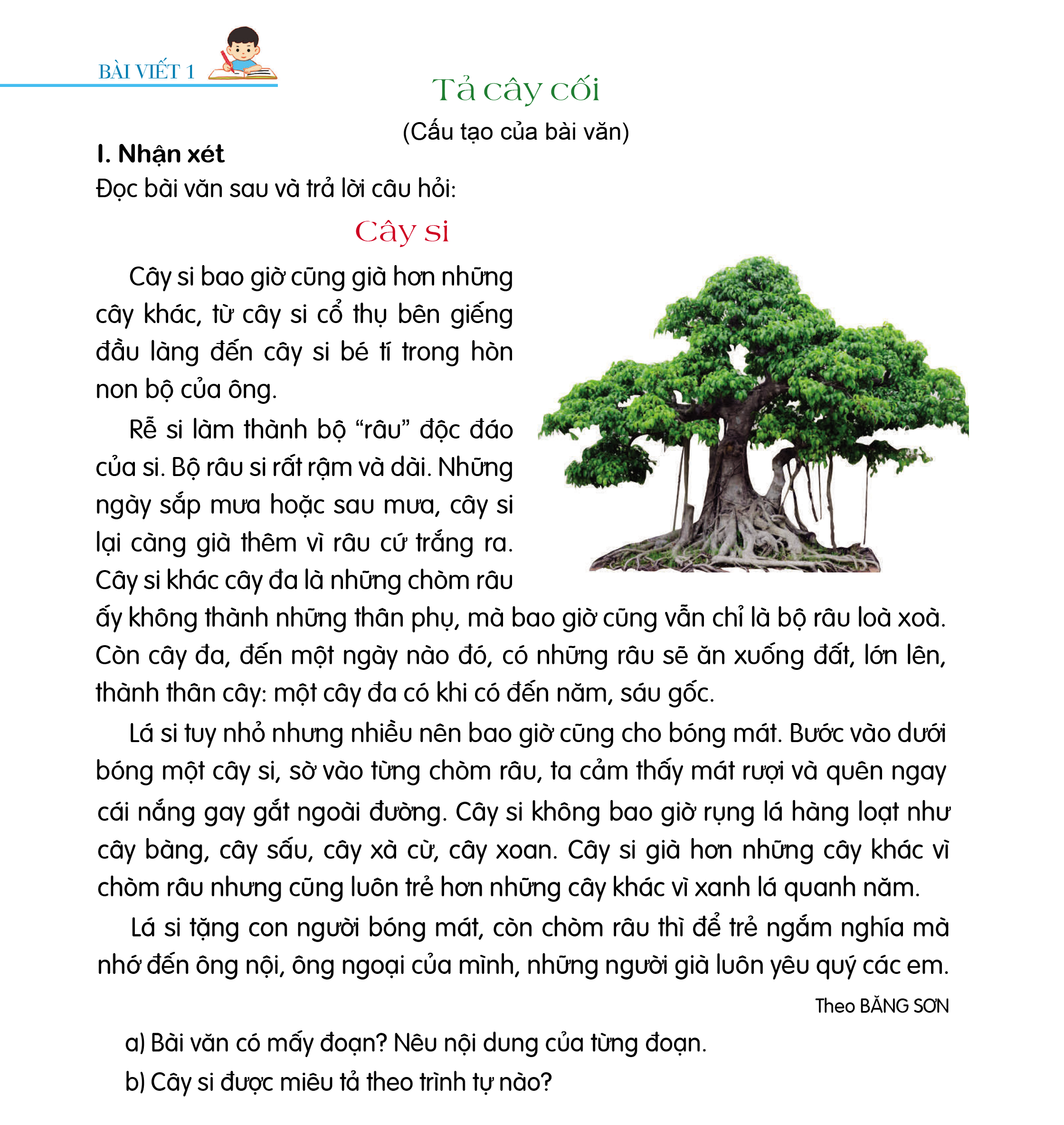 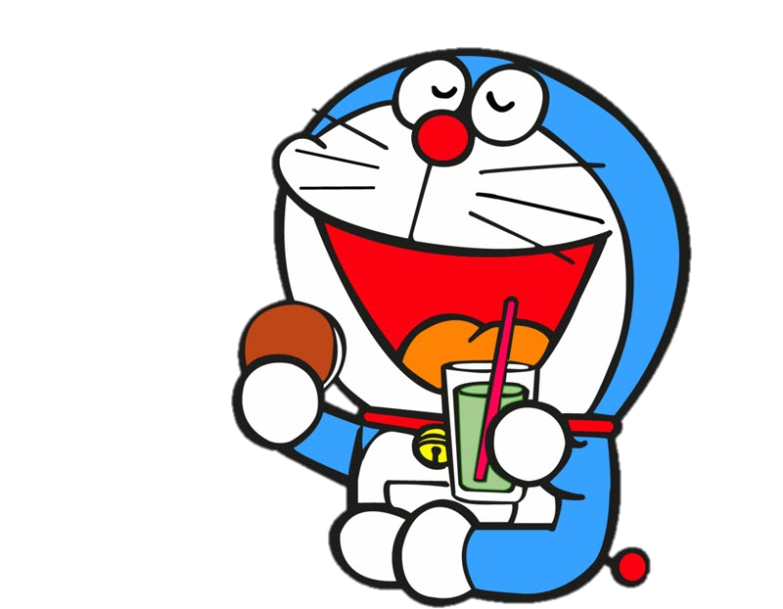 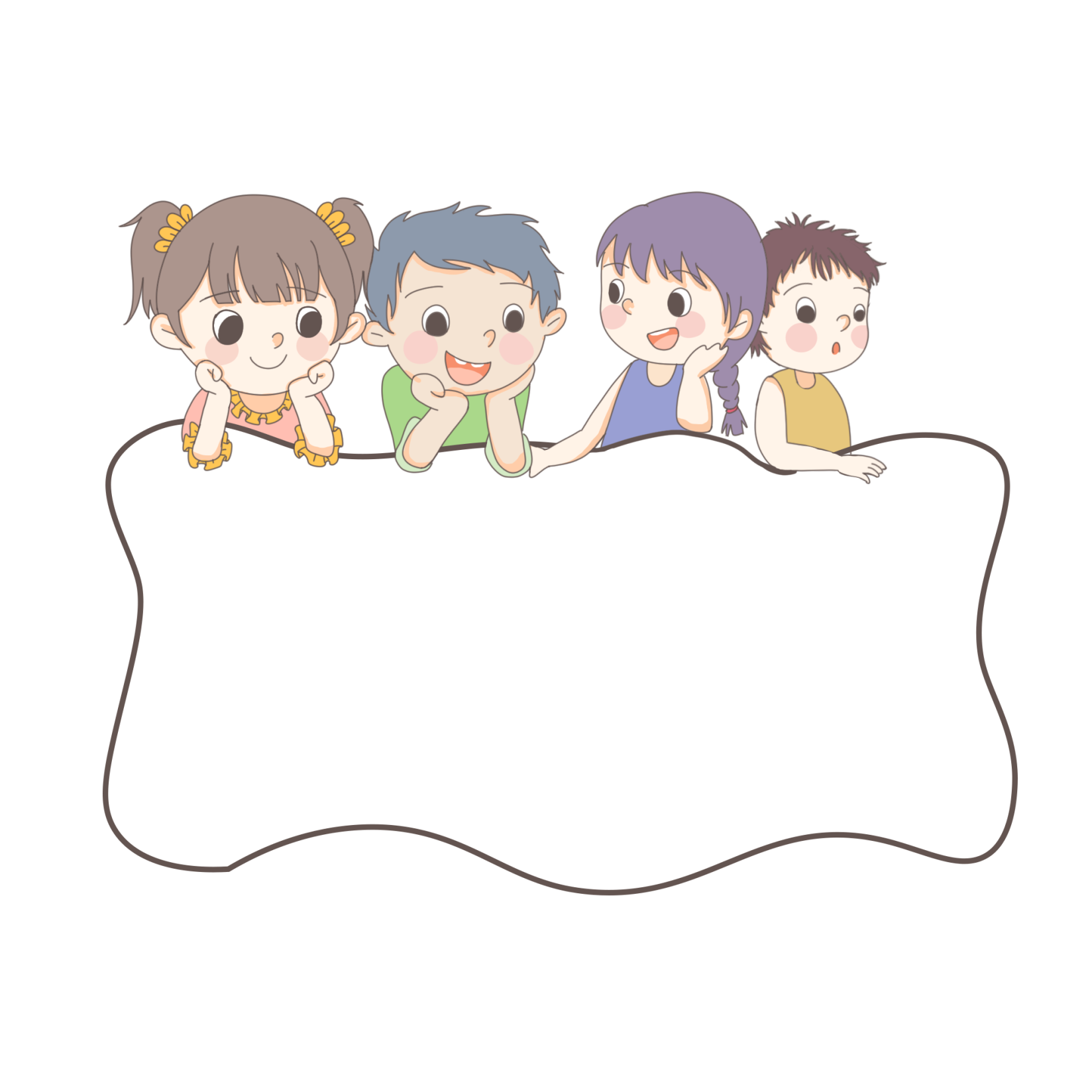 KHỞI ĐỘNG
Nghe bài hát:
 EM YÊU CÂY XANH
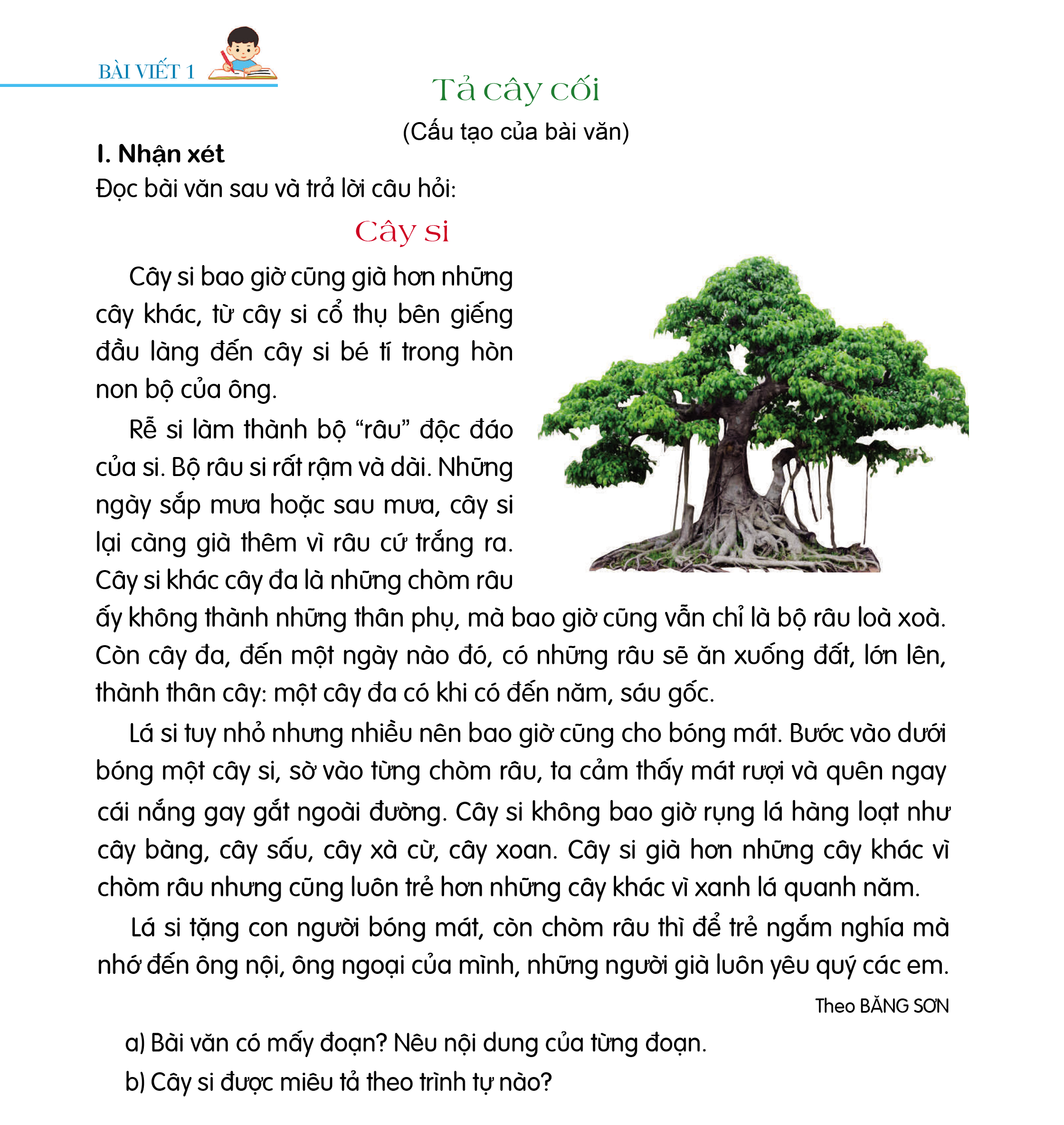 I. NHẬN XÉT
Đọc bài văn sau và trả lời câu hỏi:
a/ Bài văn có mấy đoạn? Nêu nội dung của từng đoạn.
b/ Cây si được miêu tả theo trình tự nào?
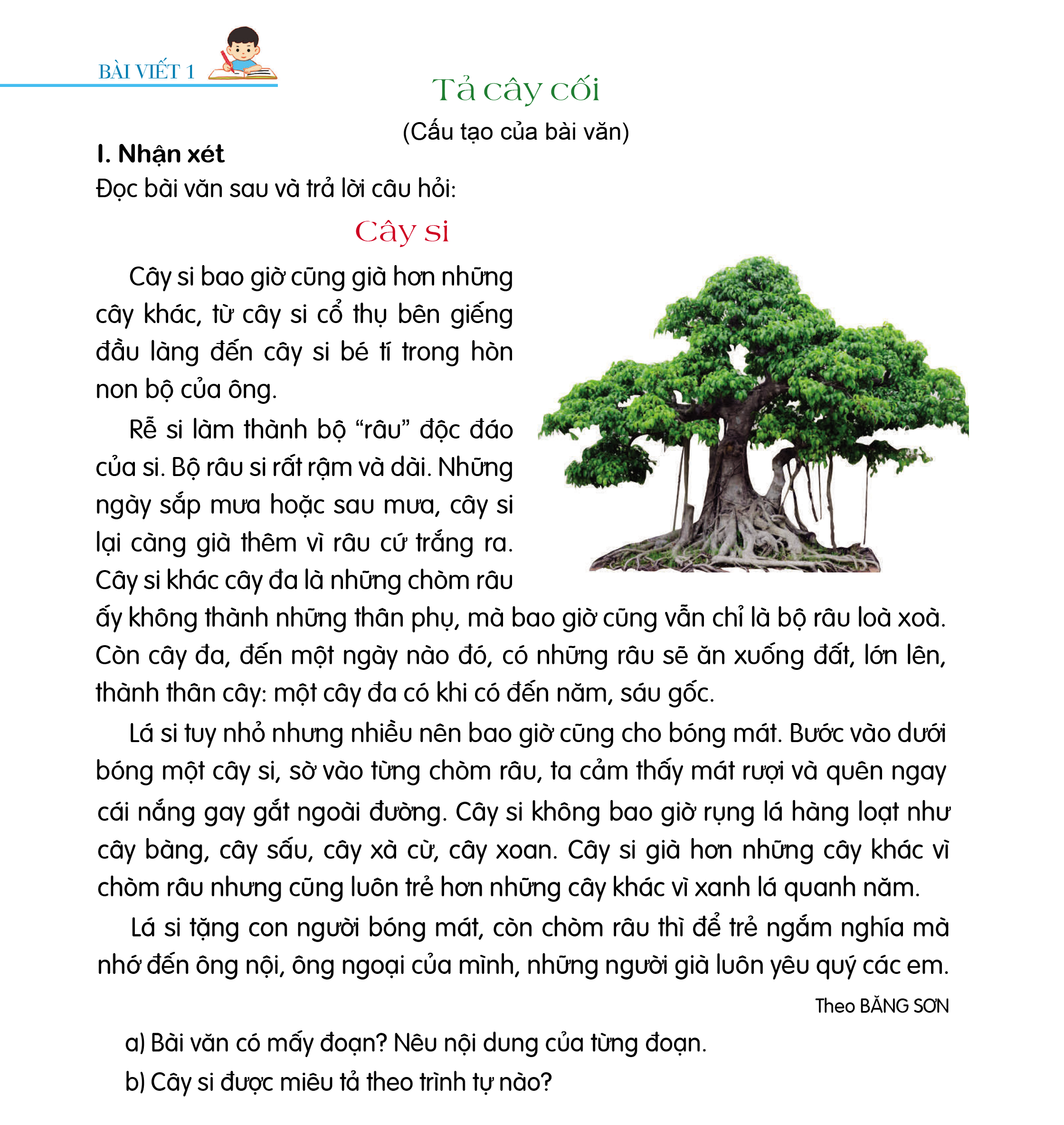 a/ Bài văn có mấy đoạn? Nêu nội dung của từng đoạn.
Bài văn có 4 đoạn. 
+ Đoạn l: Giới thiệu đặc điểm chung của cây si.
+ Đoạn 2: Miêu tả rễ cây si.
+ Đoạn 3: Miêu tả lá cây si.
+ Đoạn 4: Nêu cảm nghĩ về cây si.
b/ Cây si được miêu tả theo trình tự nào? 
Cây si được miêu tả theo trình tự các bộ phận của
1
2
3
4
II. BÀI HỌC
HỘP QUÀ BÍ ẨN
Trong mỗi hộp quà ẩn chứng một số điểm bí ấn. Các em hãy trả lời đúng các câu hỏi để nhận về phần quà cho mình nhé.
KẾT LUẬN
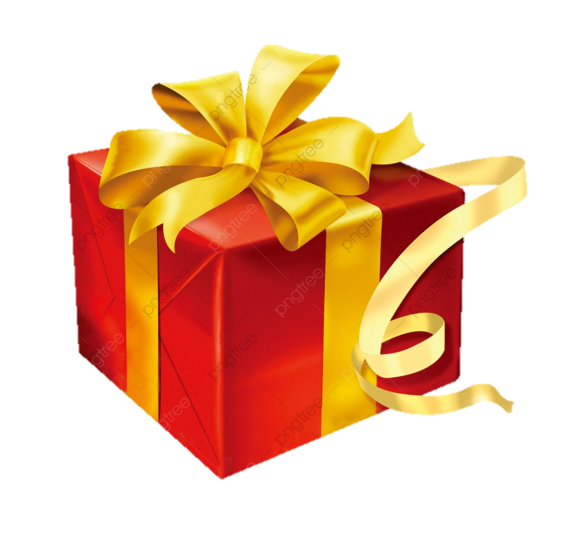 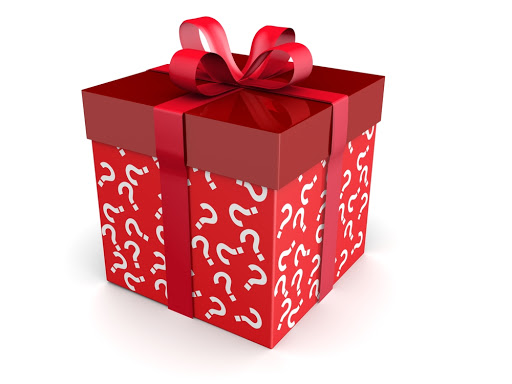 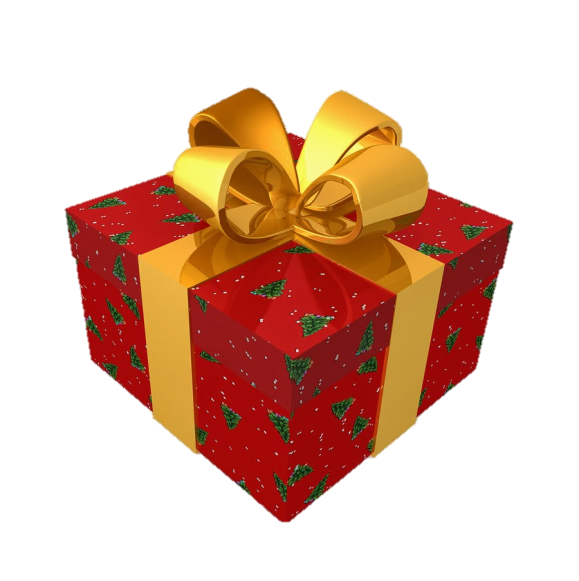 50 điểm
90 điểm
60 điểm
Em hãy nêu nội dung phần mở bài.
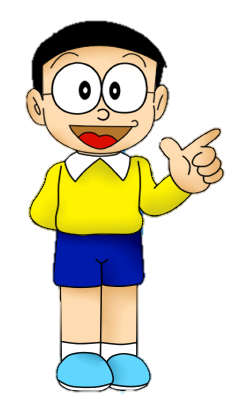 Phần mở bài giới thiệu đối tượng miêu tả (cây, hoa, quả,...)
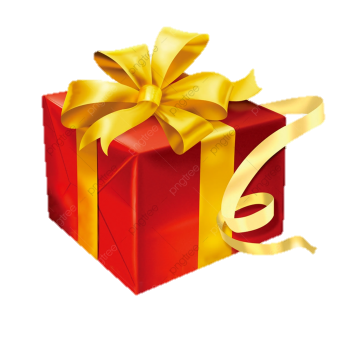 Em hãy nêu nội dung phần thân bài.
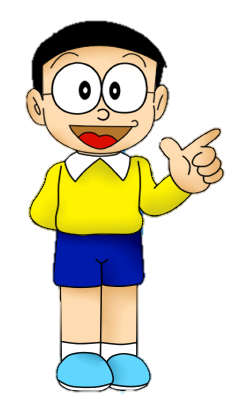 Phần thân bài: 
Tả từng bộ phận hoặc từng thời kì phát triển của đối tượng miêu tả. 
Nêu ích lợi của đối tượng miêu tả
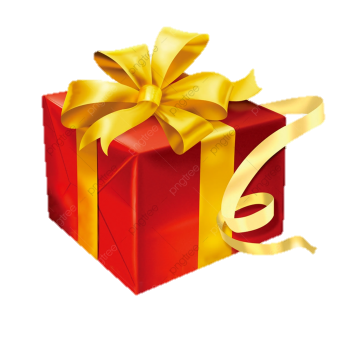 Em hãy nêu nội dung phần kết bài.
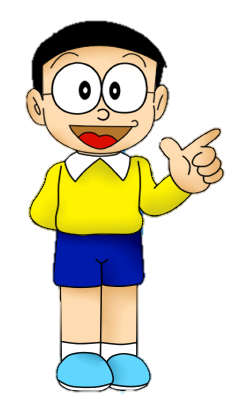 Phần kết bài nêu cảm nghĩ về đối tượng miêu tả
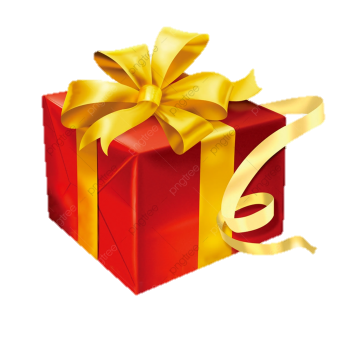 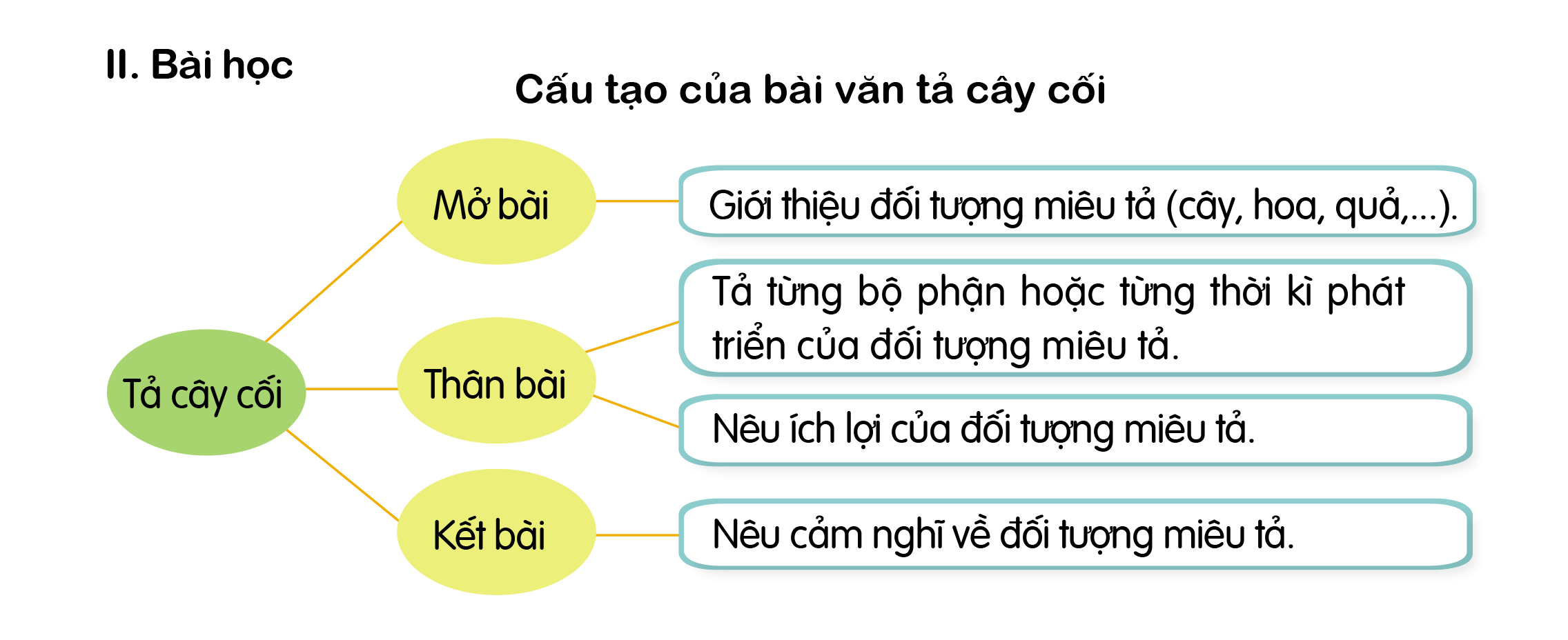 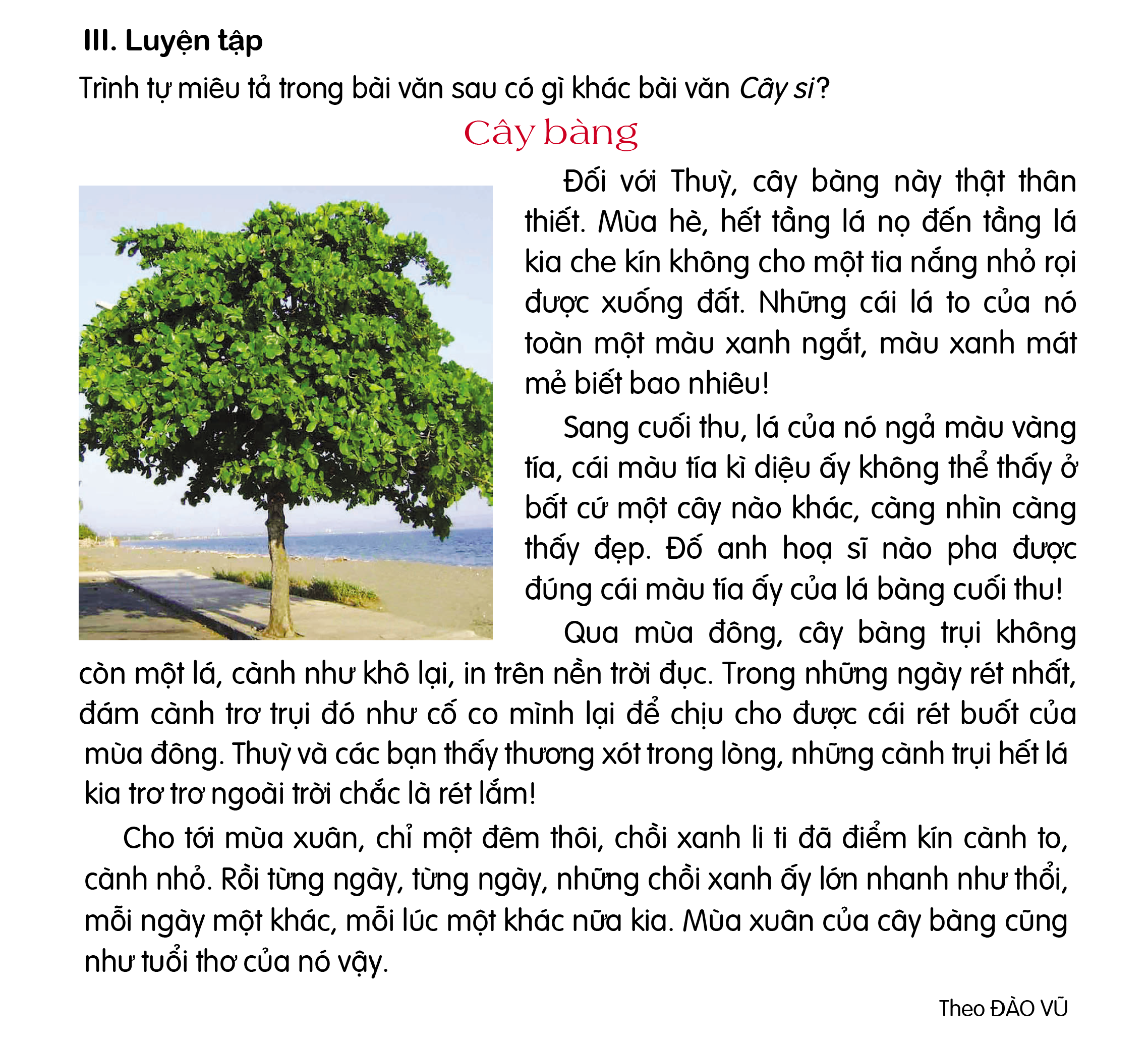 III. LUYỆN TẬP
Trình tự miêu tả trong bài văn sau có gì khác bài văn Cây si ?
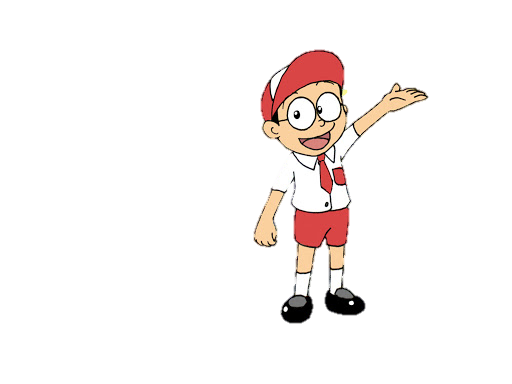 Thảo luận nhóm đôi
Trình tự miêu tả trong bài văn sau có gì khác bài văn Cây si ?
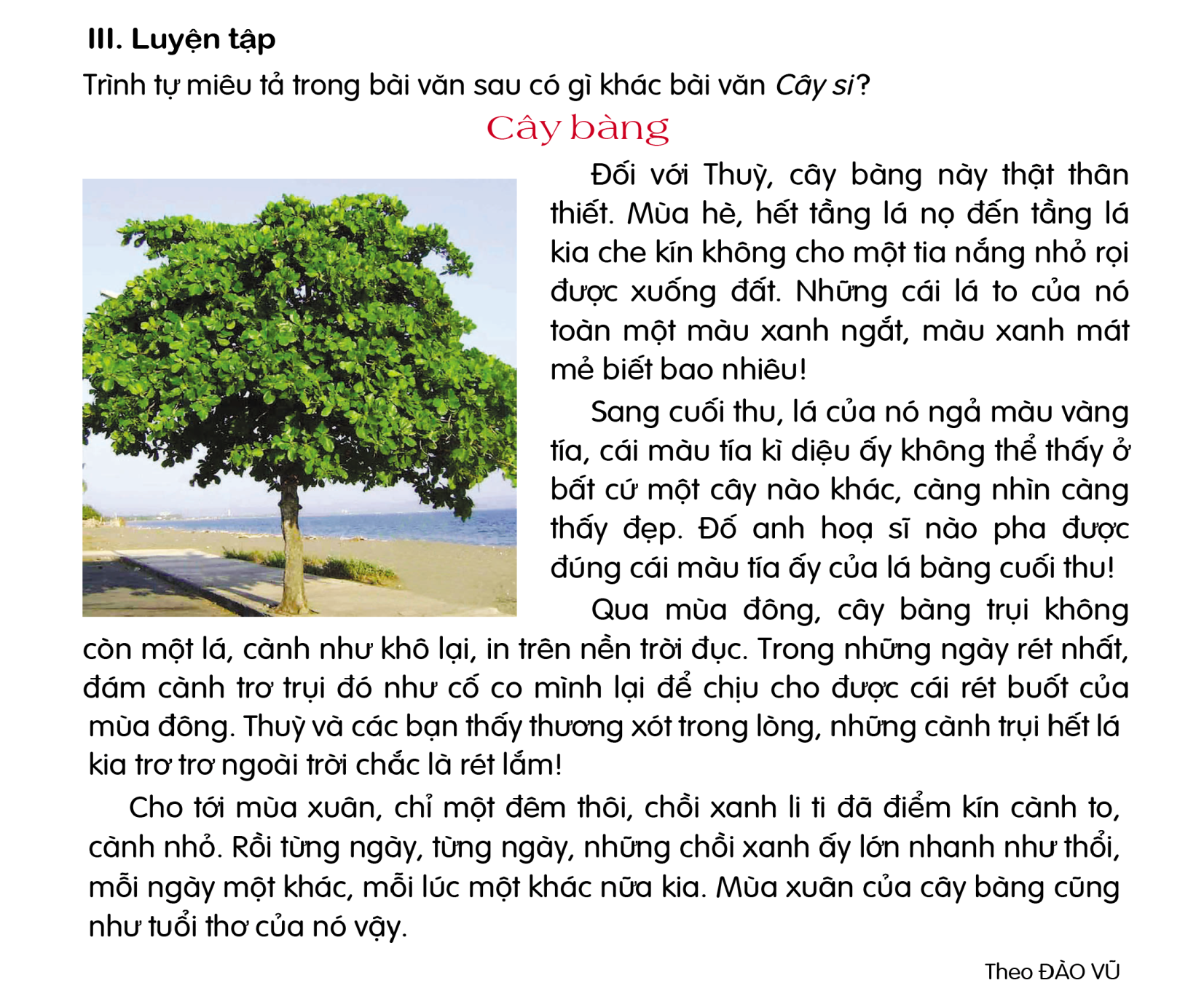 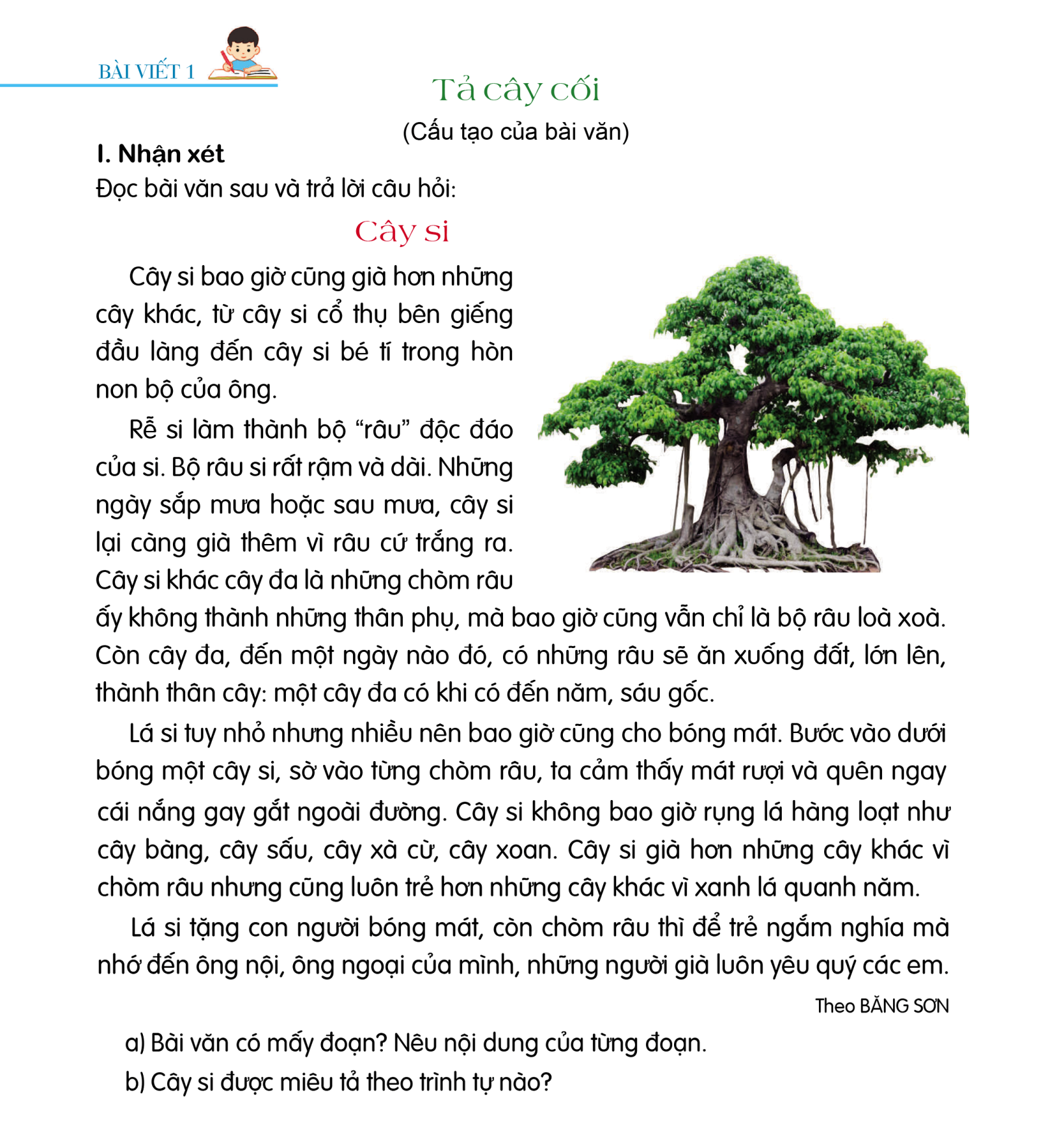 - Cây si được miêu tả theo trình tự: đặc điểm chung của cây – rễ cây – lá cây – ích lợi của cây
- Cây bàng được miêu tả theo trình tự thời gian (các mùa trong năm).
Sự khác nhau trong trình tự miêu tả cây bàng và cây si là gì ?
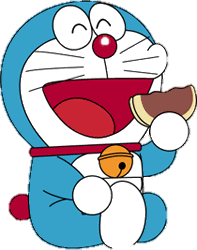 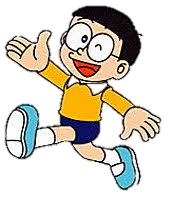 Có thể miêu tả cây cối theo trình tự khác nhau: tả từng bộ phận của cây (như ở bài “Cây si”) hoặc tả sự thay đổi của cây theo thời gian (như ở bài “Cây bàng”).
Kết luận
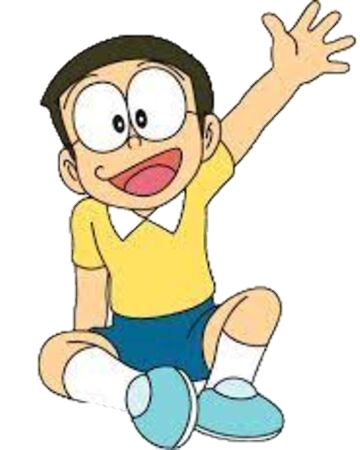 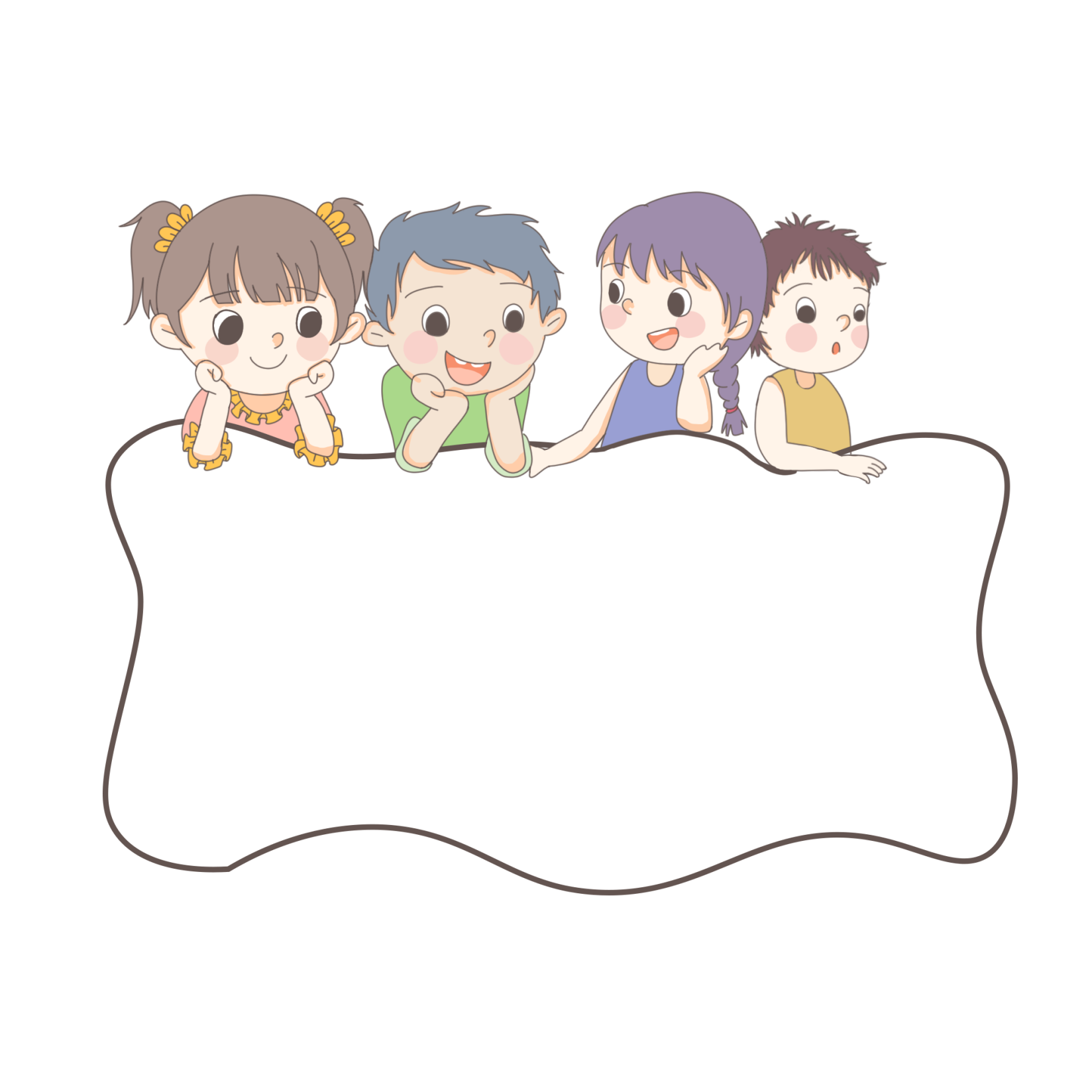 Vận dụng
Chuẩn bị nội dung cho tiết học Bài viết 2: Quan sát cây cối.
Chuẩn bị cho tiết học sau:
Chuẩn bị tranh/ ảnh về một cây hoa (hoặc cây ăn quả, cây bóng mát, cây lương thực, cây cảnh) để thực hành quan sát